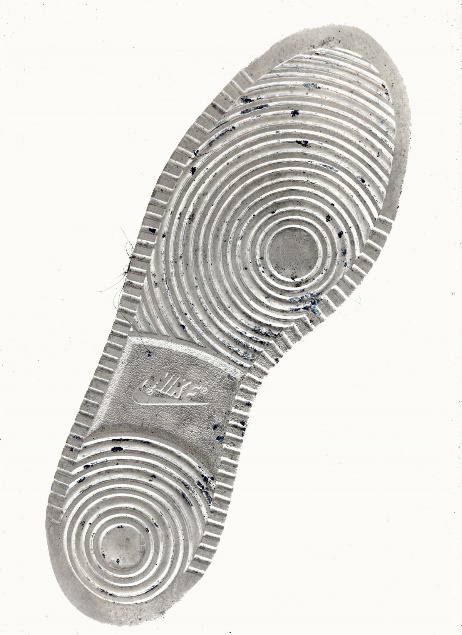 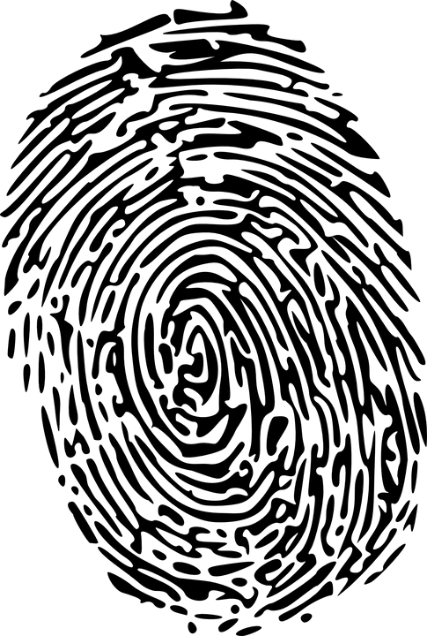 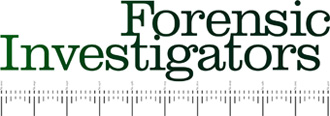 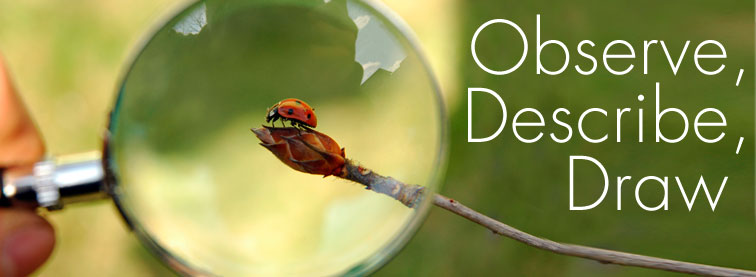 Chapter 1 Observation Skills
Mr. Davis
Forensic Science - 2019
1
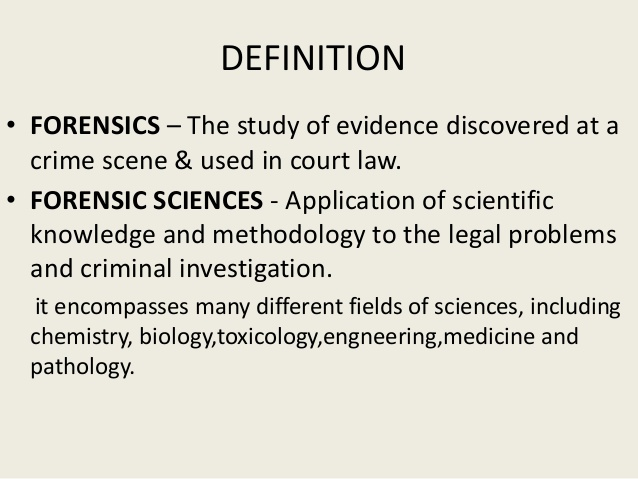 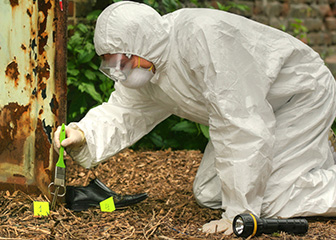 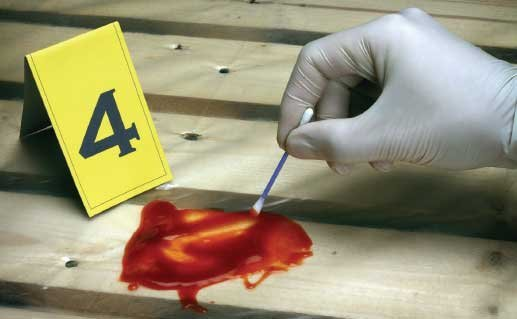 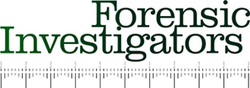 Forensic Science - 2019
2
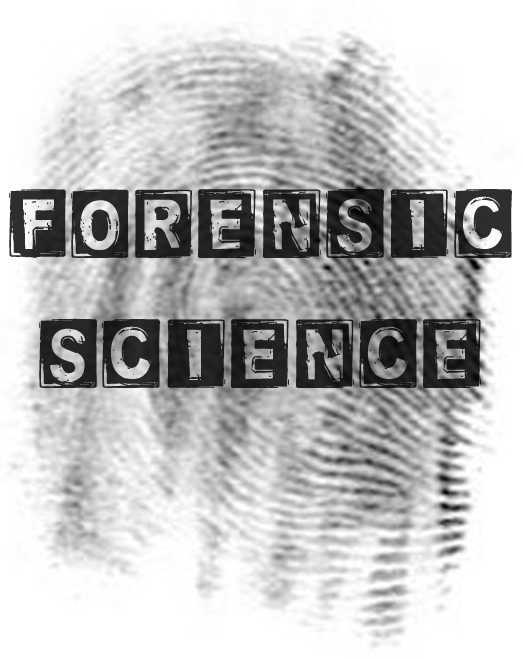 Forensic Science
the application of science to criminal and civil laws, mainly—on the criminal side—during criminal investigation, as governed by the legal standards of admissible evidence and criminal procedure.  
Forensic scientists collect, preserve, and analyze scientific evidence during the course of an investigation. While some forensic scientists travel to the scene of the crime to collect the evidence themselves, others occupy a laboratory role, performing analysis on objects brought to them by other individuals. Forensic science can be used to identify and incriminate suspects, by studying fingerprints, blood.
Forensic Science - 2019
3
Forensic Science - 2019
4
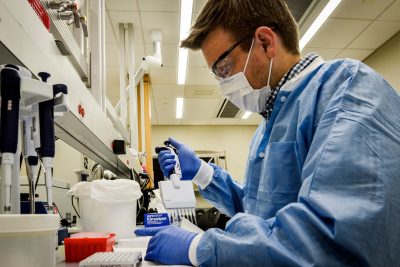 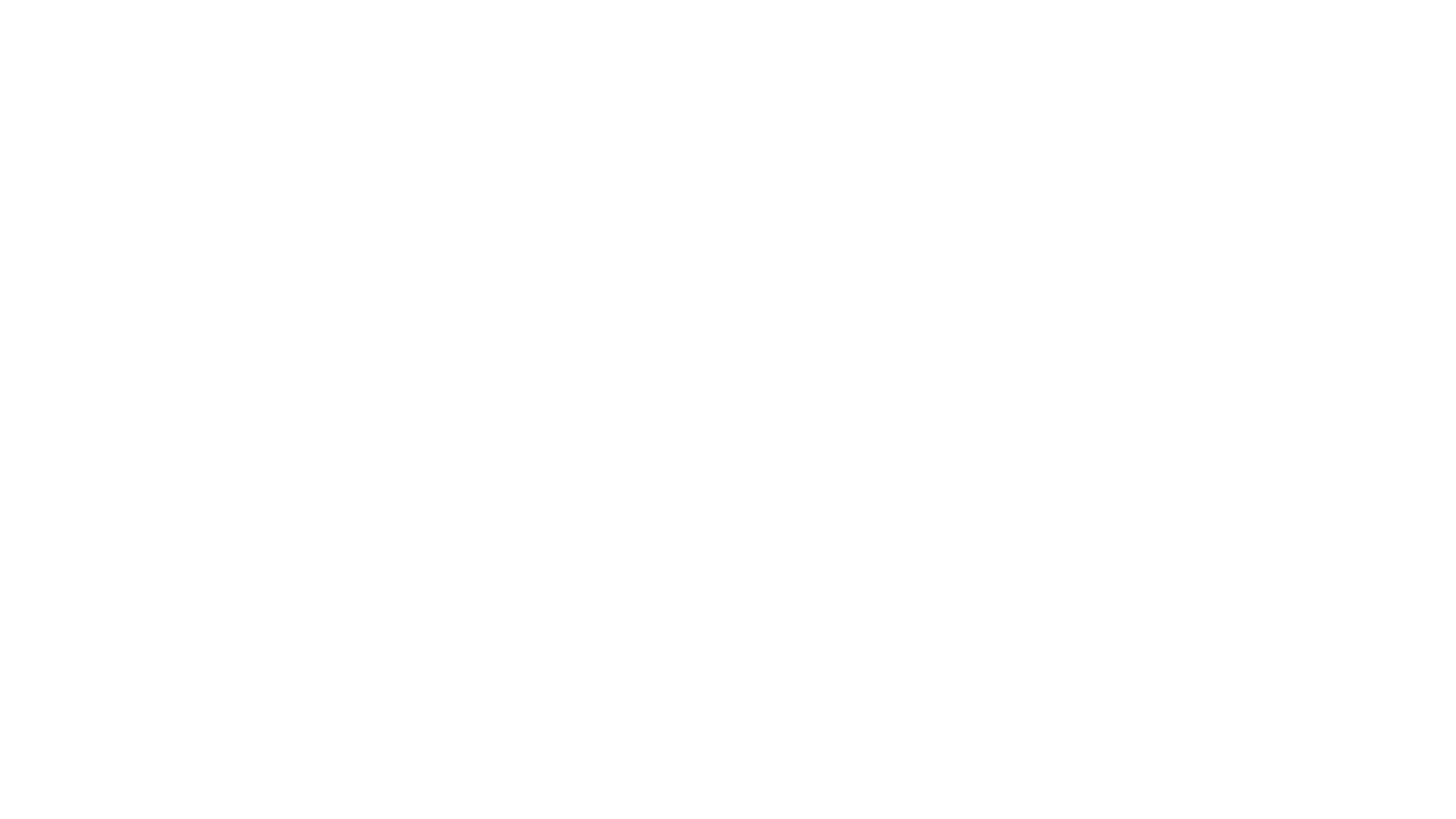 Data -  facts and statistics collected together for reference or analysis. 
Analytical skill -  is the ability to visualize, articulate, conceptualize or solve both complex and uncomplicated problems by making decisions that are sensible given the available information.
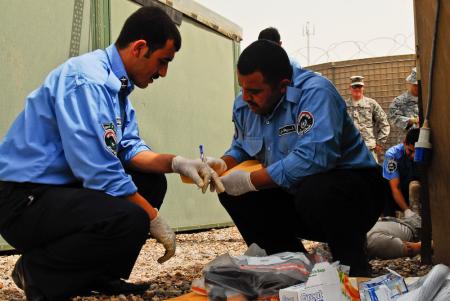 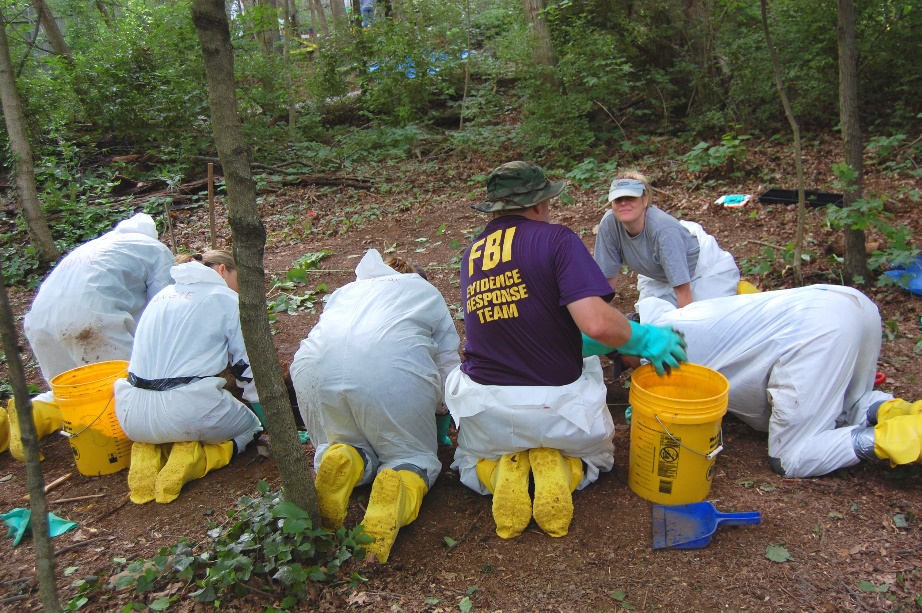 Forensic Science - 2019
5
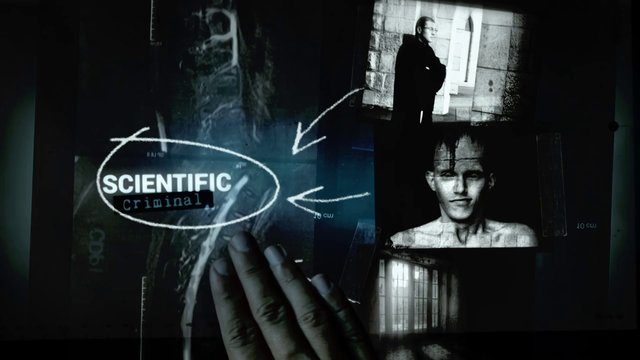 6
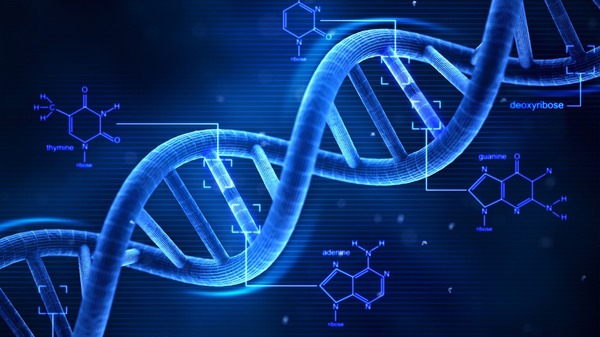 Interpret to give or provide the meaning of; explain

Predict  to declare or tell in advance; prophesy; foretell: to foretell the future; make a prediction
Forensic Science - 2019
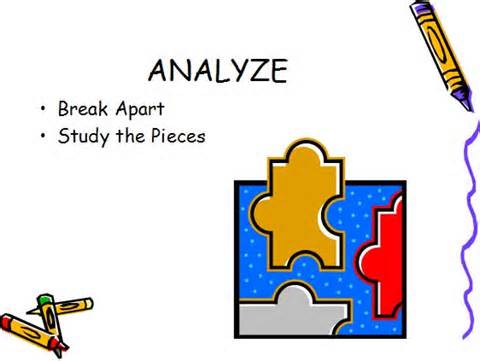 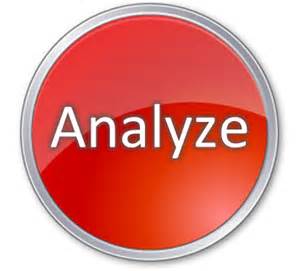 Analyze
to examine critically, so as to bring out the essential elements or give
Forensic Science - 2019
7
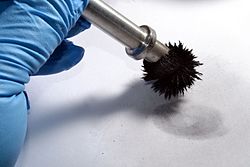 Evidence
Information drawn from personal testimony, a document, or a material object, used to establish facts in a legal investigation or admissible as testimony in a law court.
The available body of facts or information indicating whether a belief or proposition is true or valid.
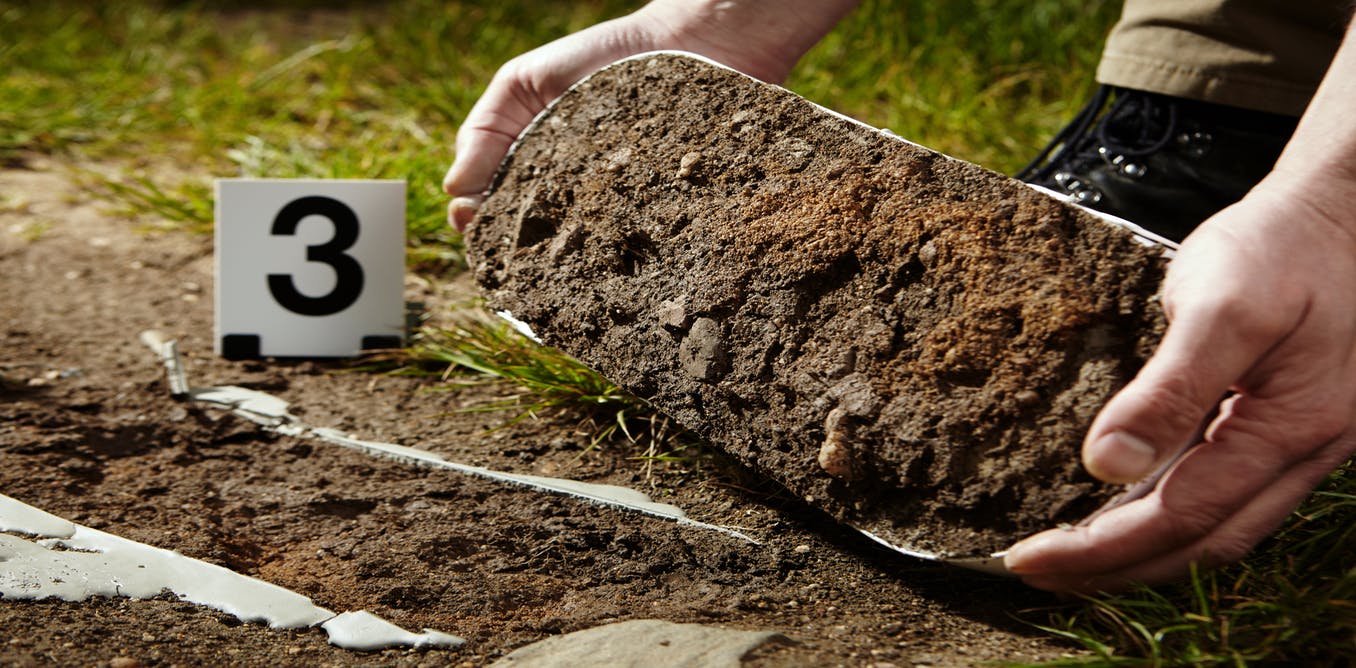 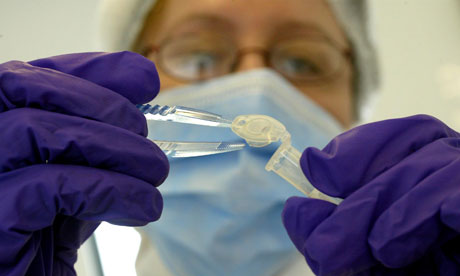 Forensic Science - 2019
8
Variables
9
Forensic Science - 2019
Eyewitness
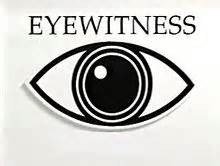 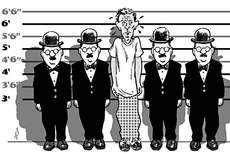 a person who has personally seen something happen and so can give a first-hand description of it.
(observer, onlooker, witness, bystander, spectator, watcher, Passerby.)
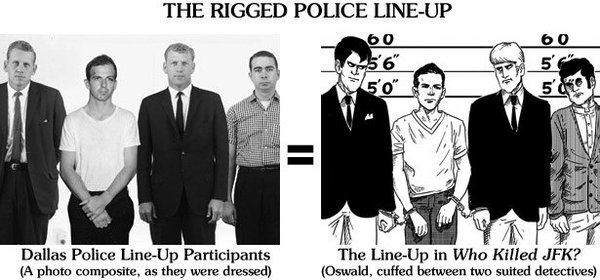 Forensic Science - 2019
10
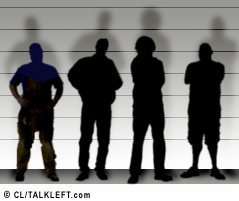 Eyewitness – a person who has seen someone or something related to a crime and can communicate his or her observations. 

A percipient witness or eyewitness is one who testifies what they perceived through his or her senses (ex: seeing, hearing, smelling, touching). That perception might be either with the unaided human sense or with the aid of an instrument, ex: microscope or stethoscope, or by other scientific means, ex: a chemical reagent which changes color in the presence of a particular substance.
Eyewitness Accounts
Forensic Science - 2019
11
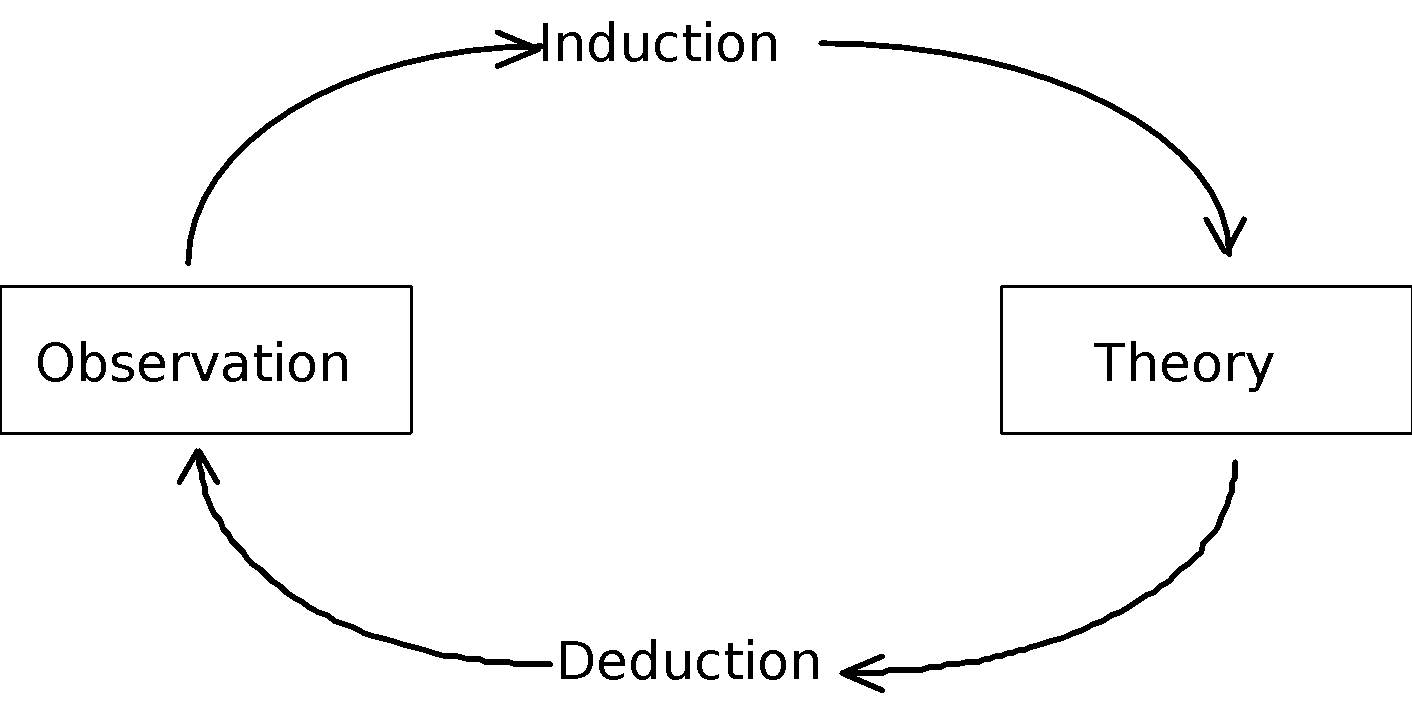 The Cycle of Science
Scientific reasoning must use both inductive and deductive reasoning
Forensic Science - 2019
12
The Cycle of Science
Inductive reasoning – moving from specific observations to broader generalizations and theories 
Begin with specific observations and measurements; then detect patterns and regularities
Formulate some tentative hypothesis that we can explore
Finally develop some general conclusions or theories
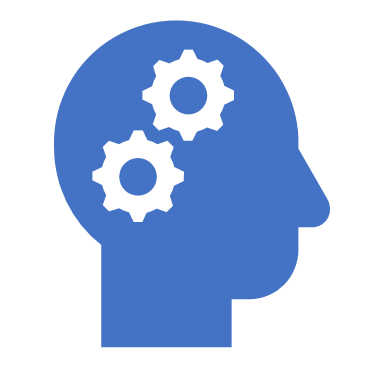 Forensic Science - 2019
13
The Cycle of Science
Deductive reasoning – works from general to specific 
Begin with creating a theory about a topic of interest
Narrow that down into a more specific hypothesis that we can test
Narrow that down even further when we collect observations to address the hypothesis
Test the hypothesis with specific data
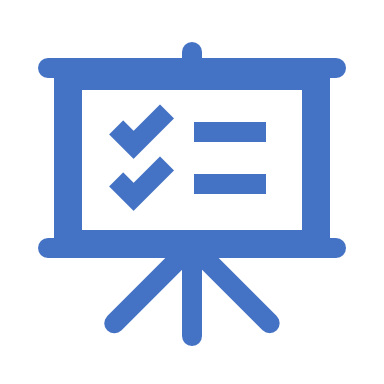 Forensic Science - 2019
14
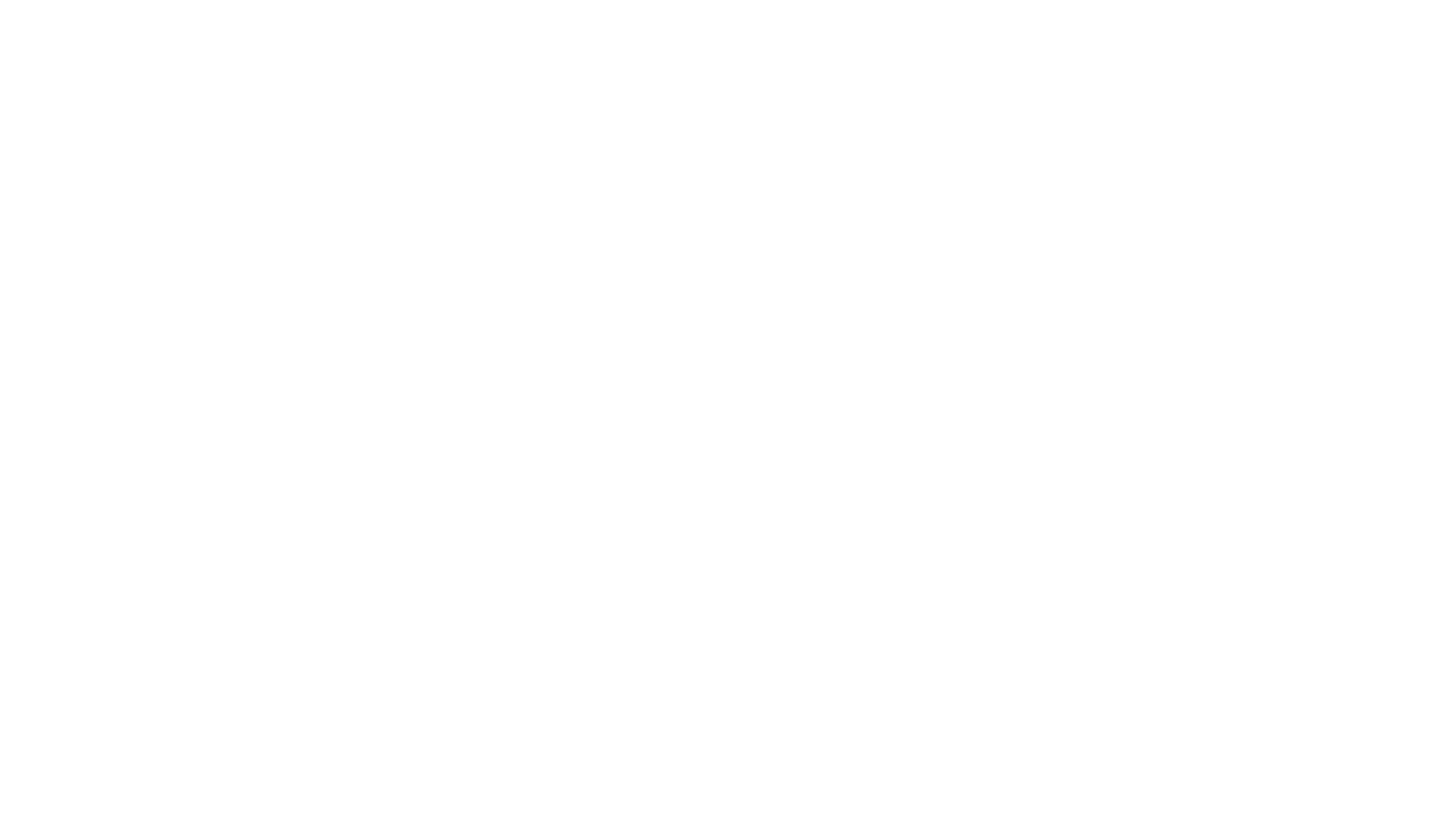 How Scientists Reason
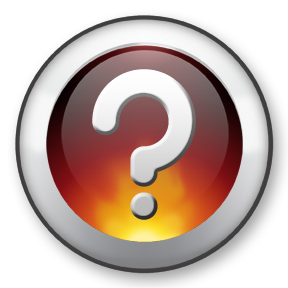 Scientists use the scientific method to generate hypotheses, create experiments to test them, comprehend patterns of data, and form theories.
15
Forensic Science - 2019
A. When you observe, you become aware of something using one of your senses. Your five senses are smell, taste, sight, touch, and sound. I an observation you simply describe something as it appears.  An observation is a statement describing a fact.
What is an Observation?
Forensic Science - 2019
16
Observation Skills
Forensic Science - 2019
17
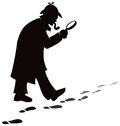 Qualitative Observation
B. Sometimes scientists must make very careful observations. Often their senses are not good enough. There are some things that cannot be observed using just your senses. (Examples: radiation, sound waves, planets, cells, etc.)
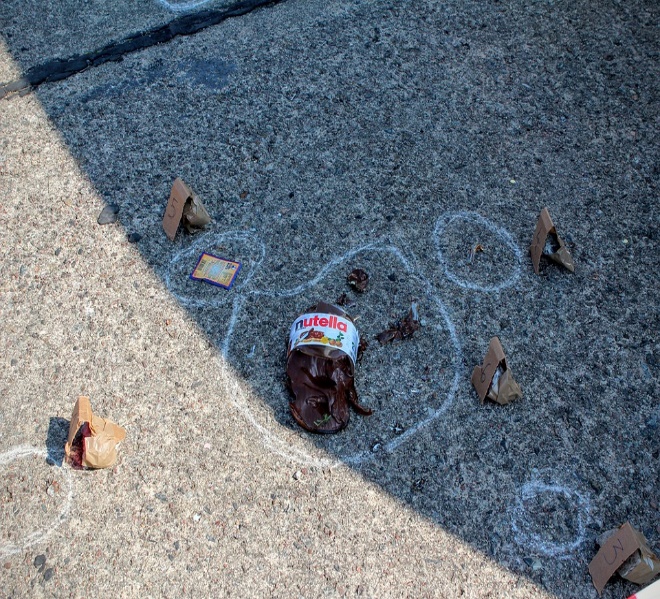 Forensic Science - 2019
18
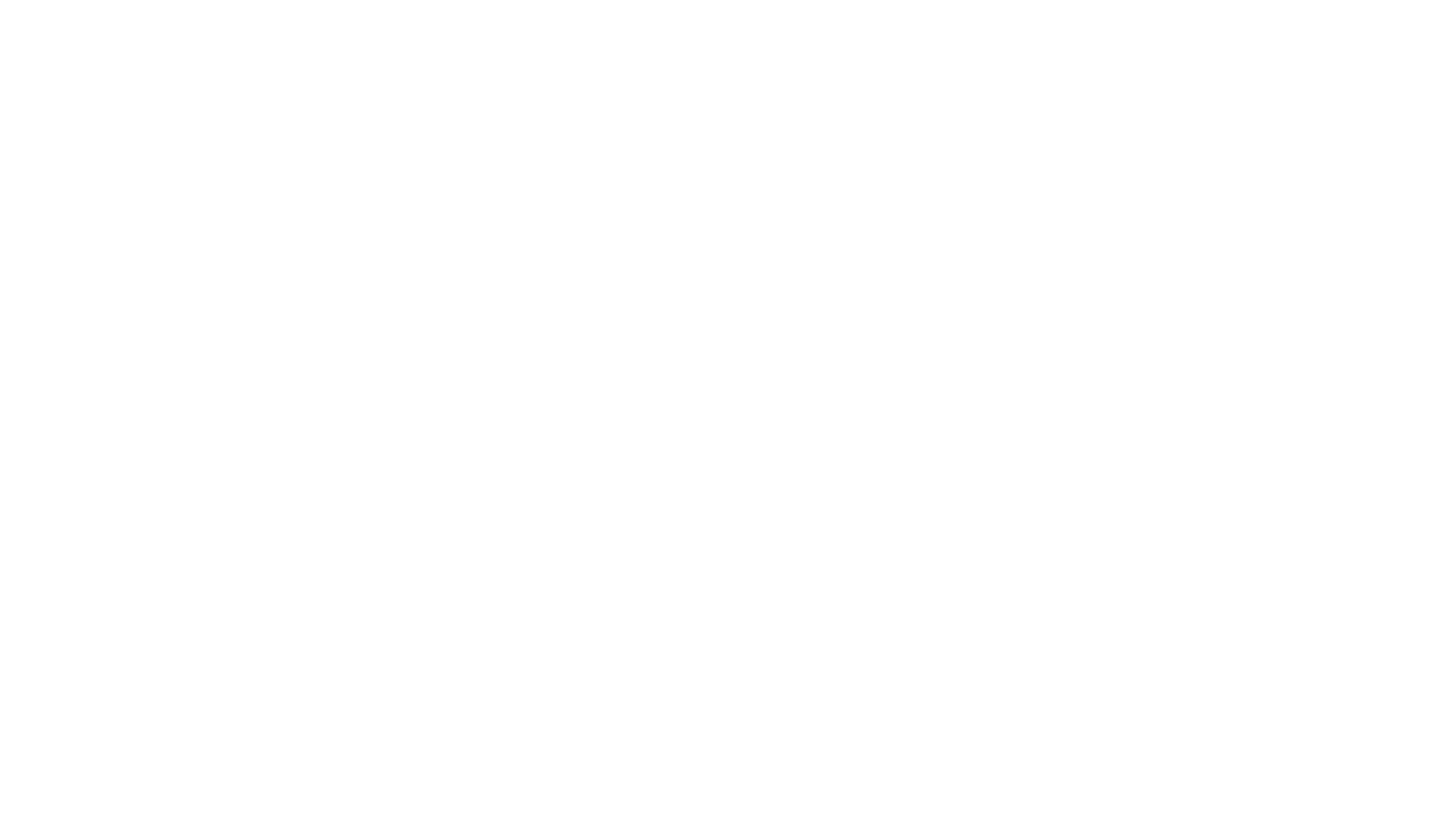 A. When you infer, you make a mental judgment based on observations. Inferences cannot be directly observed. They require thought. For example, if you get up in the morning, look up at the sky and observe dark clouds, observe the air is cool and humid, and observe puddles on the ground, you might infer that it has recently rained. Note: you did not see rain; you decided that it rained based on your observations. An inference is a statement based on your interpretation of the facts.
What is an inference?
Forensic Science - 2019
19
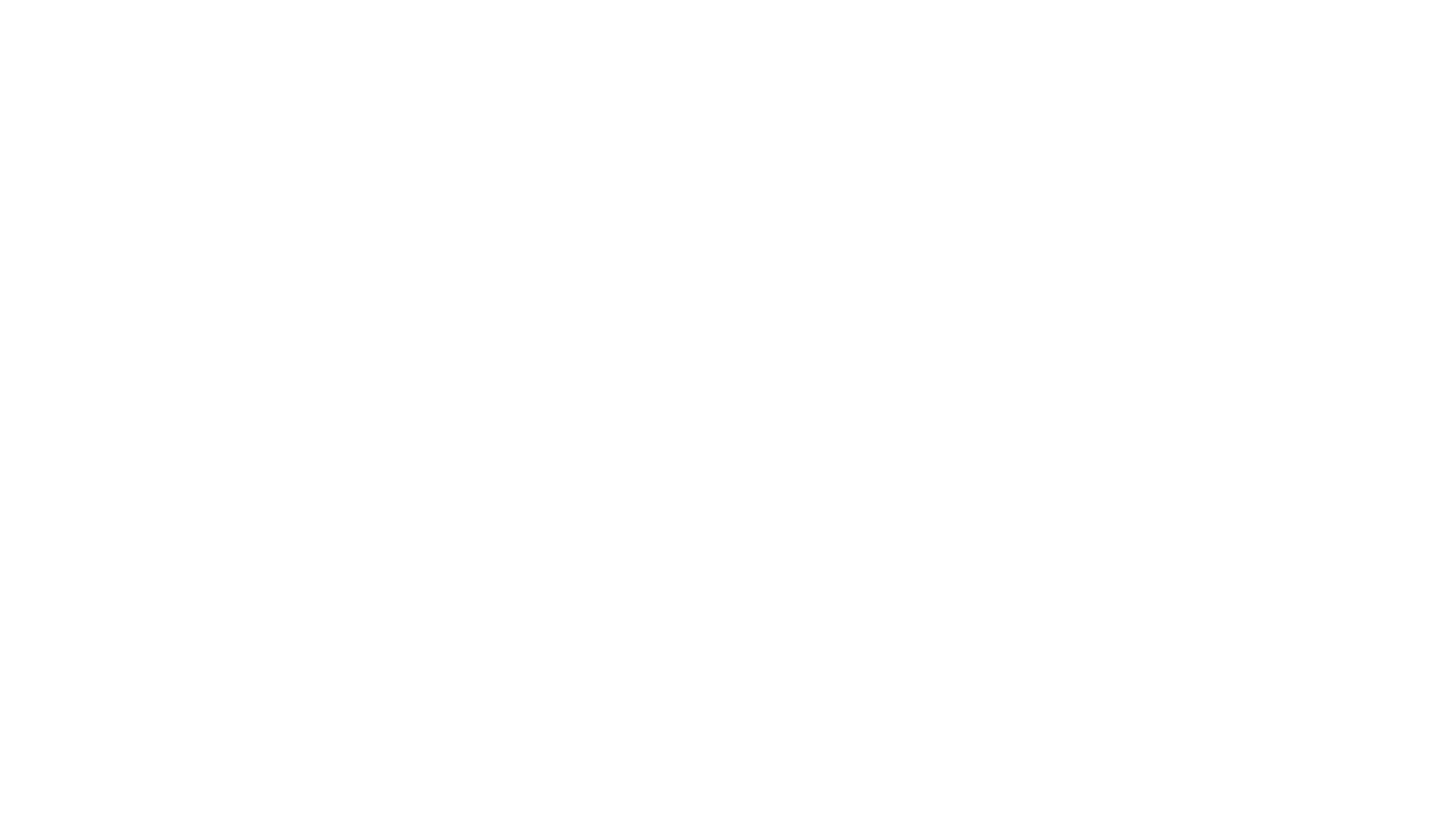 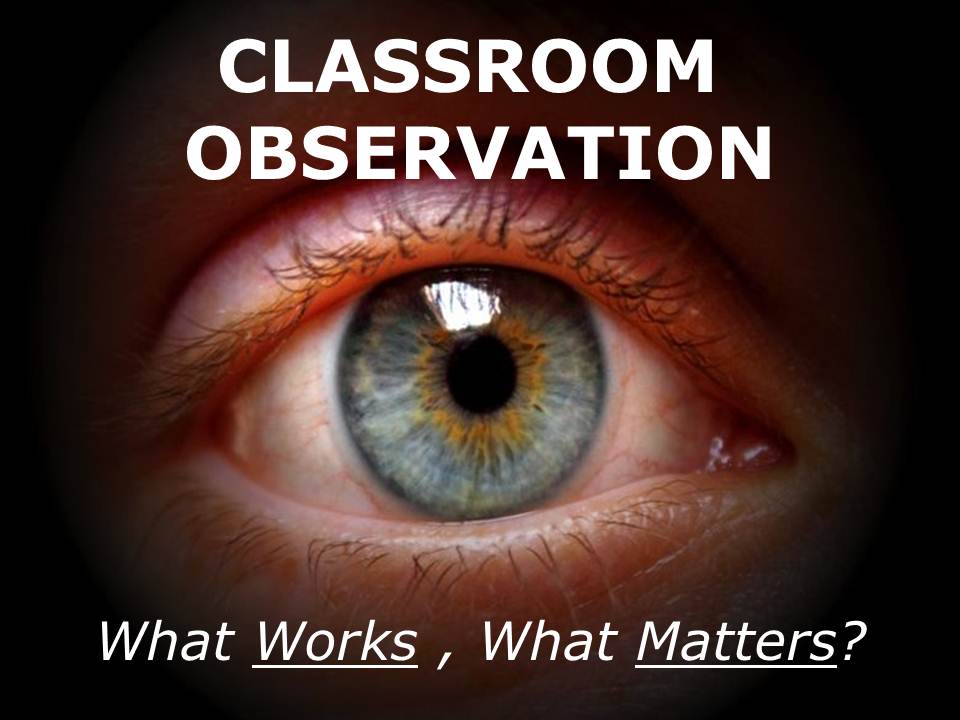 A. When you observe, you become aware of something using one of your senses. Your five senses are smell, taste, sight, touch, and sound. In an observation you simply describe something as it appears. An observation is a statement describing a fact.
What is an observation?
Forensic Science - 2019
20
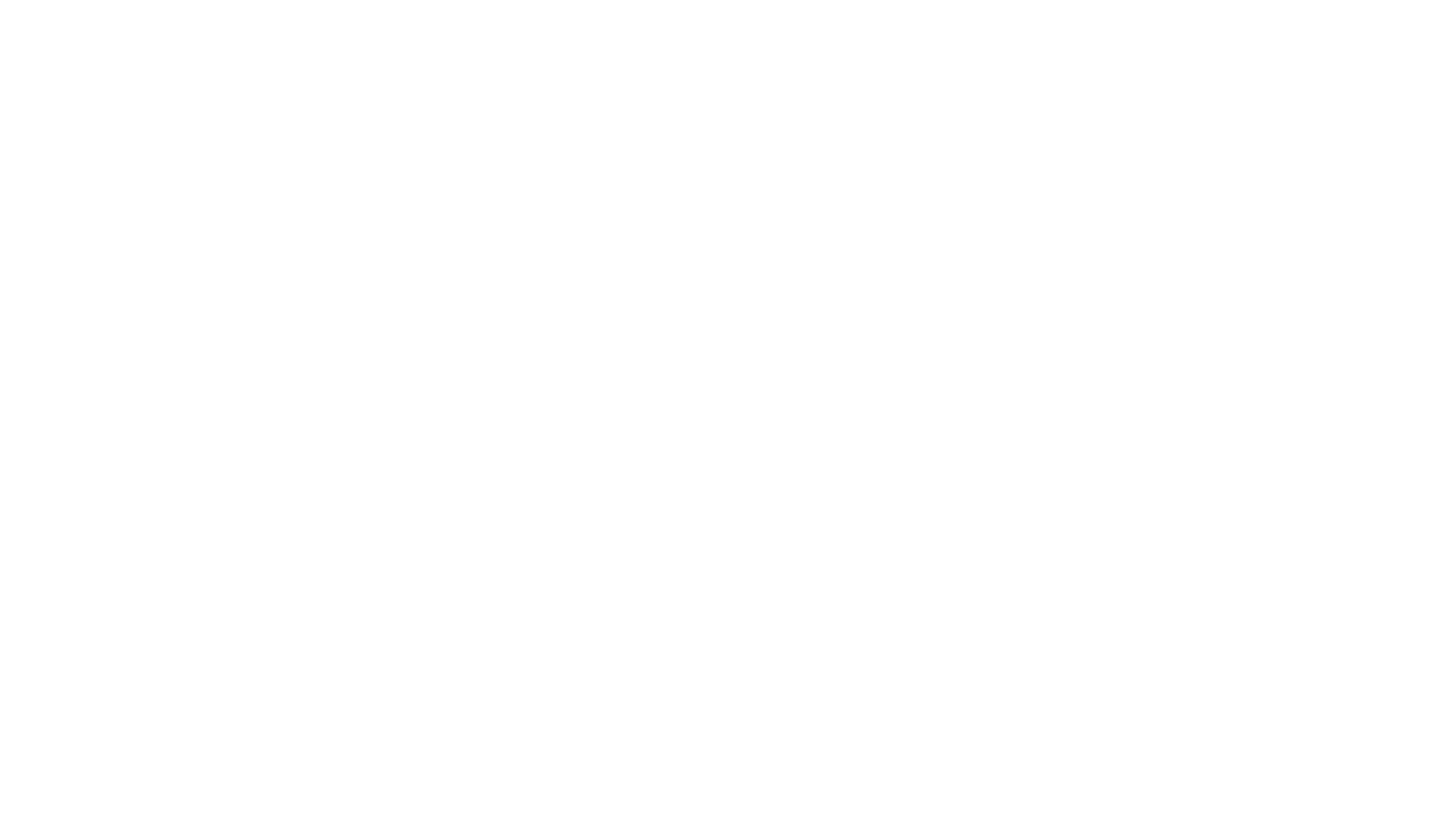 Qualitative Observation
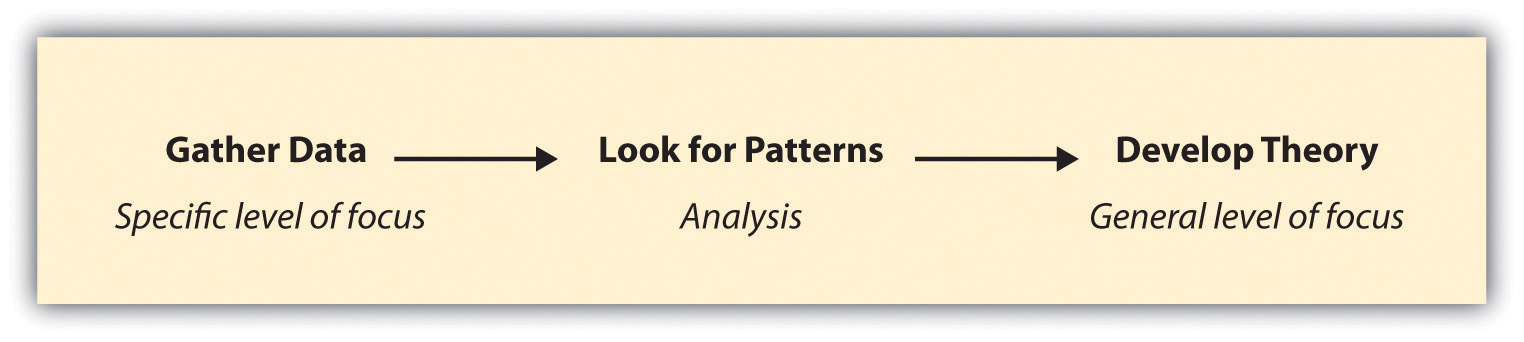 B. Sometimes scientists must make very careful observations. Often their senses are not good enough. There are some things that cannot be observed using just your senses. (Examples: radiation, sound waves, planets, cells, etc.)
Forensic Science - 2019
21
A. When you infer, you make a mental judgment based on observations. Inferences cannot be directly observed. They require thought. For example, if you get up in the morning, look up at the sky and observe dark clouds, observe the air is cool and humid, and observe puddles on the ground, you might infer that it has recently rained. Note: you did not see rain; you decided that it rained based on your observations. An inference is a statement based on your interpretation of the facts.
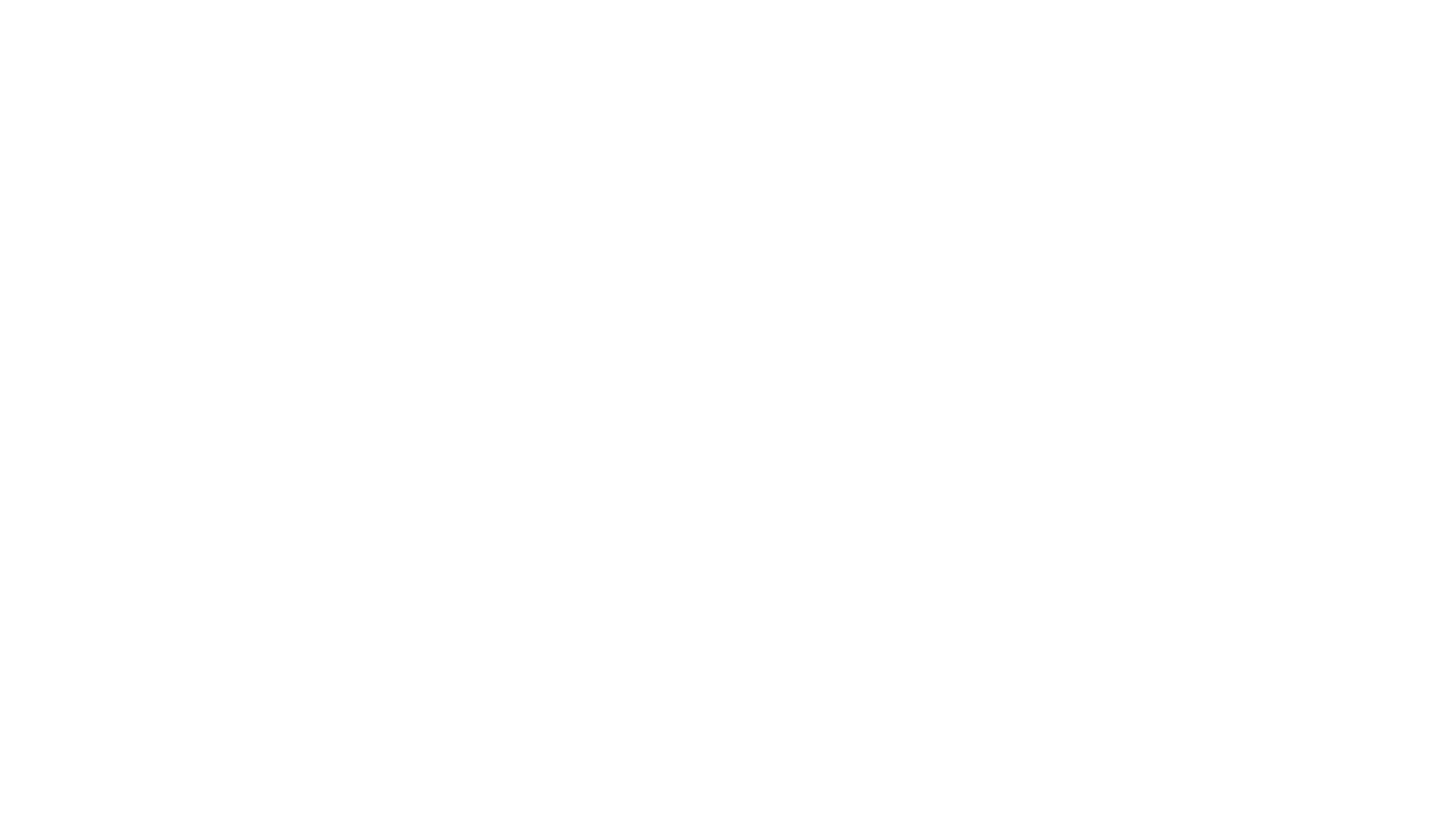 What is an Inference?
Forensic Science - 2019
22
Observations Vs. Inferences
Forensic Science - 2019
23
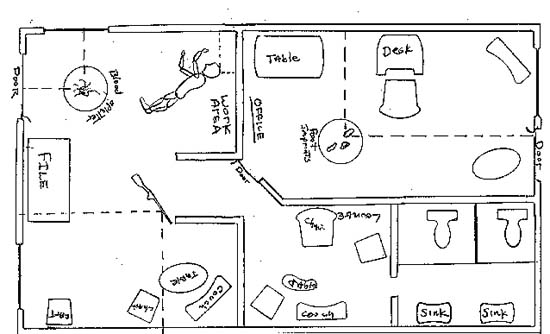 Observation – what a person perceives using his or her senses. Every moment we gather information though our senses: sight, taste, hearing, smell, and touch.
 
Perception – the way we view our surroundings may not accurately reflect what is really there. Perception is faulty, it is not always accurate, and it does not always reflect reality.
Observation vs. Perception
Forensic Science - 2019
24
What observations can we make from these pictures?
Forensic Science - 2019
25
Forensic Science - 2019
26
Inference Vs. Observations
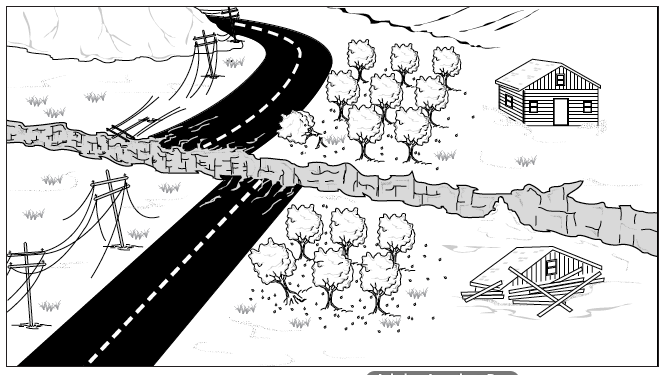 Forensic Science - 2019
27
Inference Vs. Observations
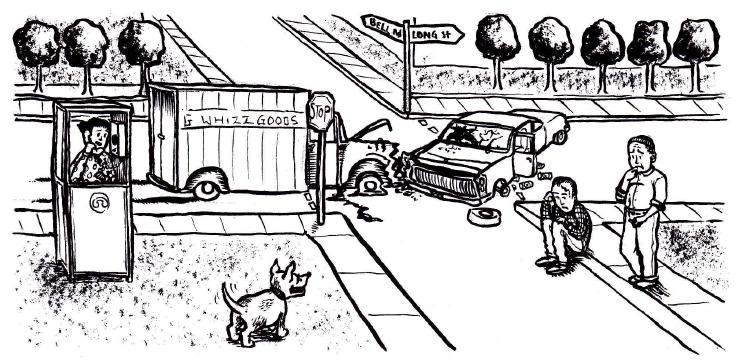 Forensic Science - 2019
28
Tracks in the Snow
Observation 1
Observation 2
Observation 3
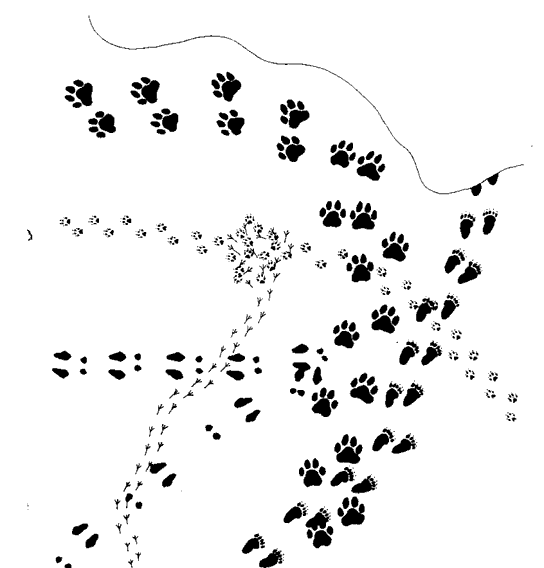 Forensic Science - 2019
29
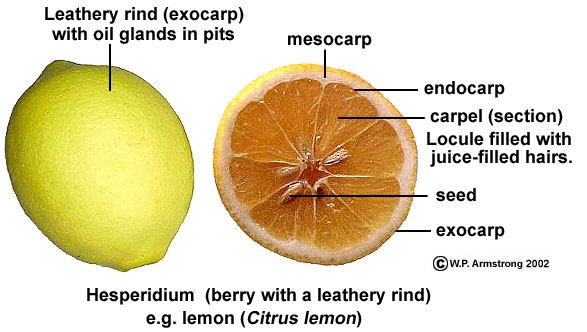 Parts of an Orange
Forensic Science - 2019
30
Parts of an Orange
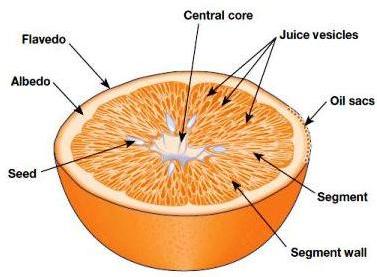 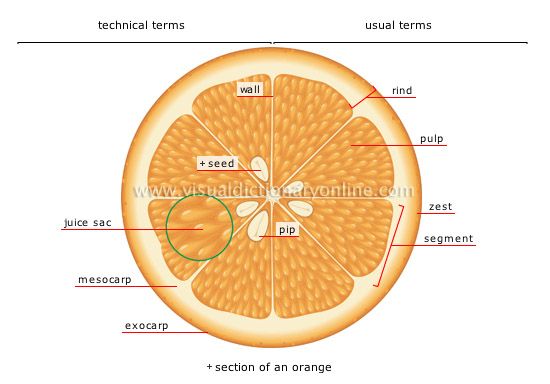 Forensic Science - 2019
31
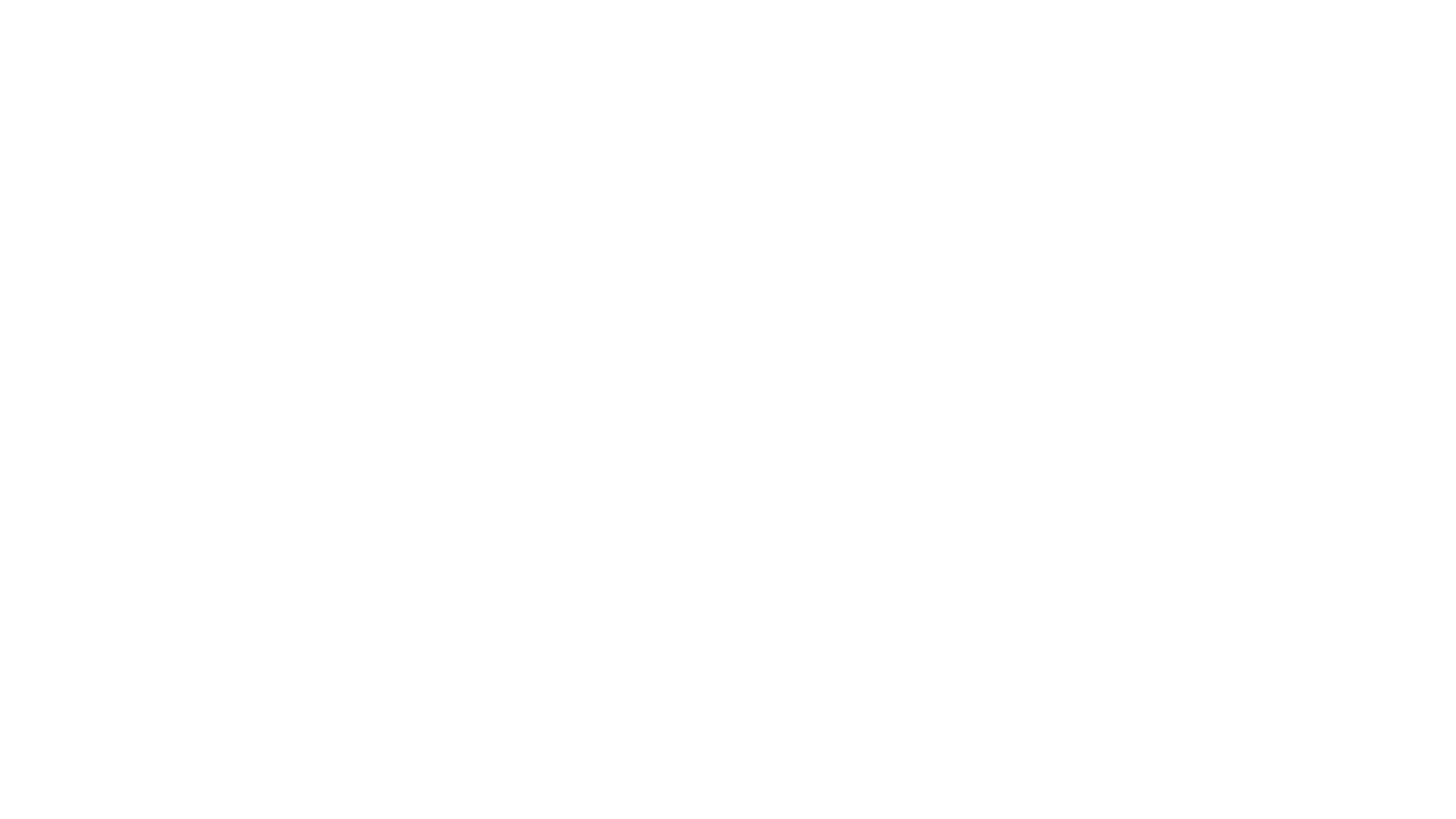 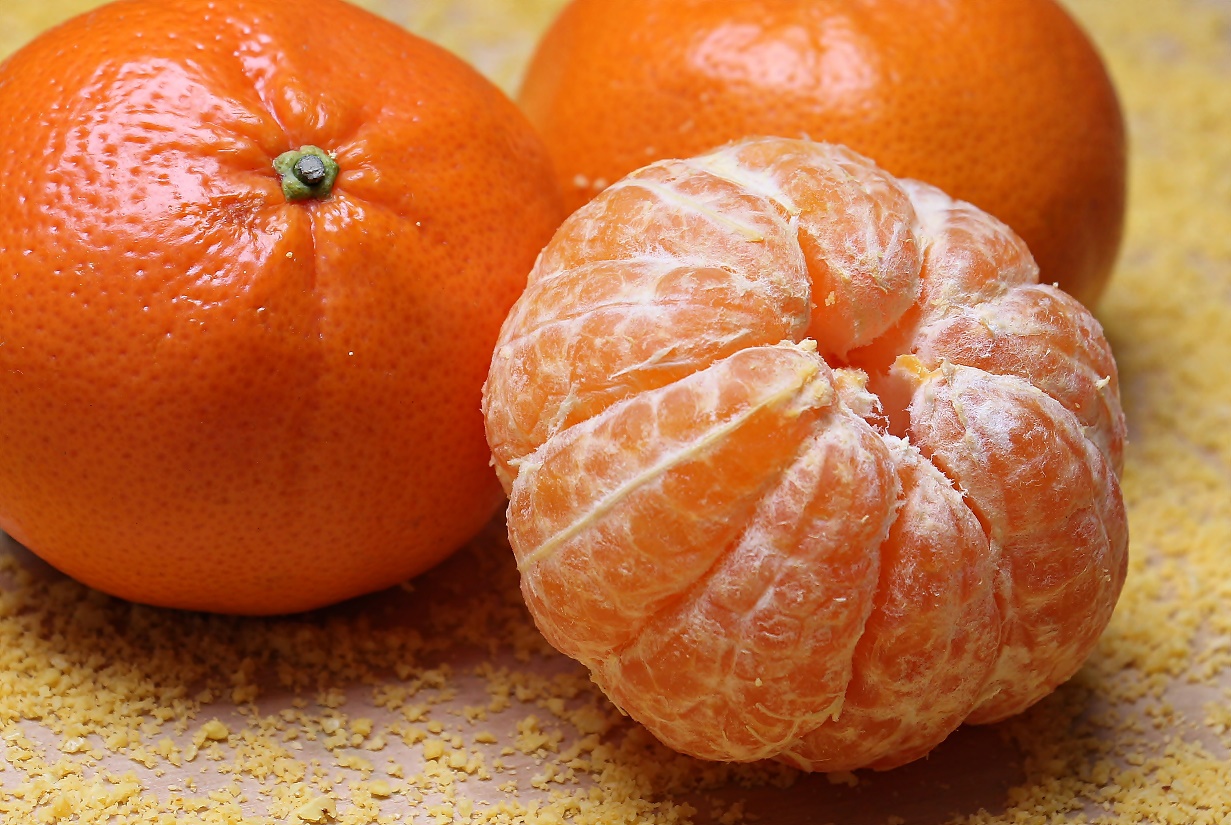 Description of an Orange
Firm, heavy for size, and have fine-textured skin. Oranges have bright, colorful skins. Orange may be ripe even though they may have green spots. Oranges can have bruised, wrinkled or have discolored skins; this indicates the fruit is old or has been stored incorrectly. Citrus scent.
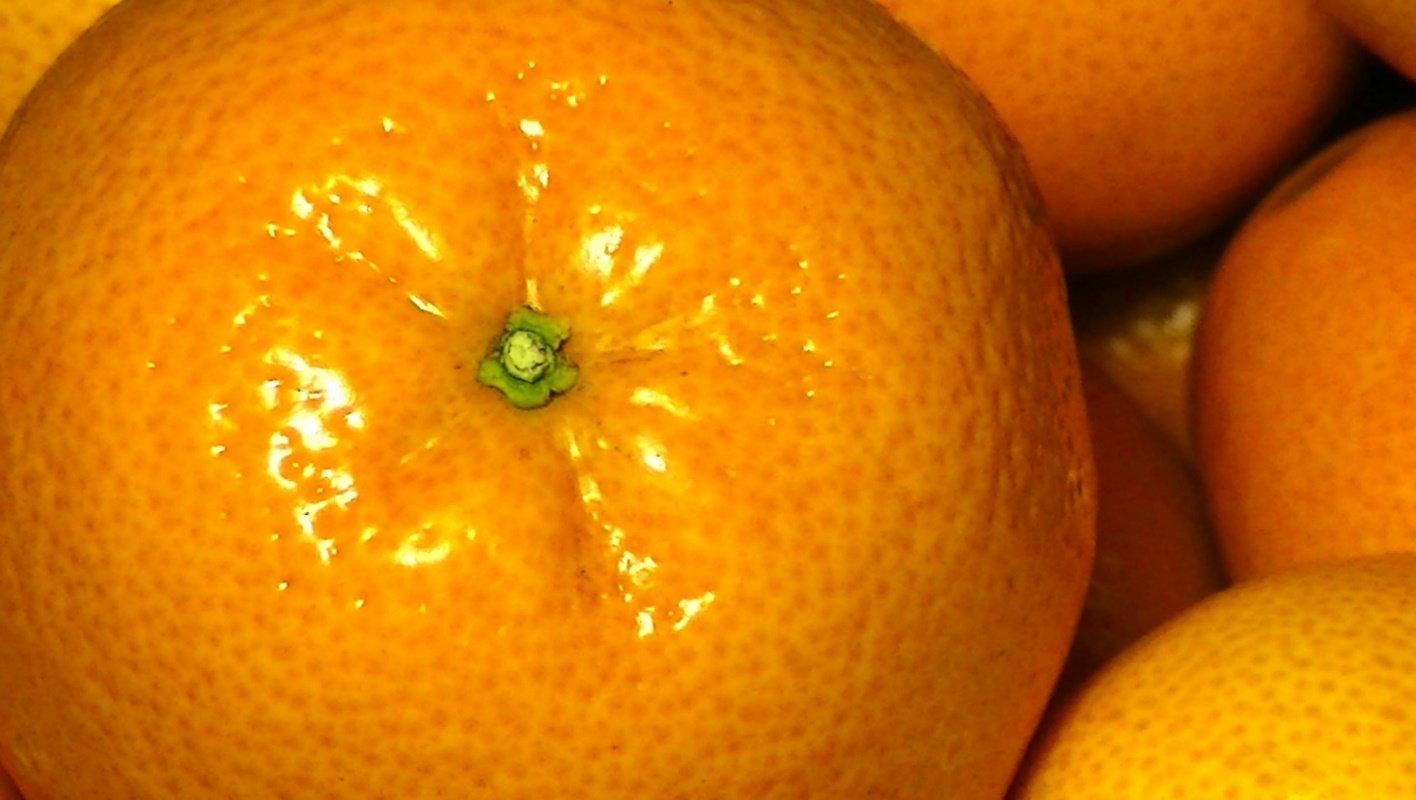 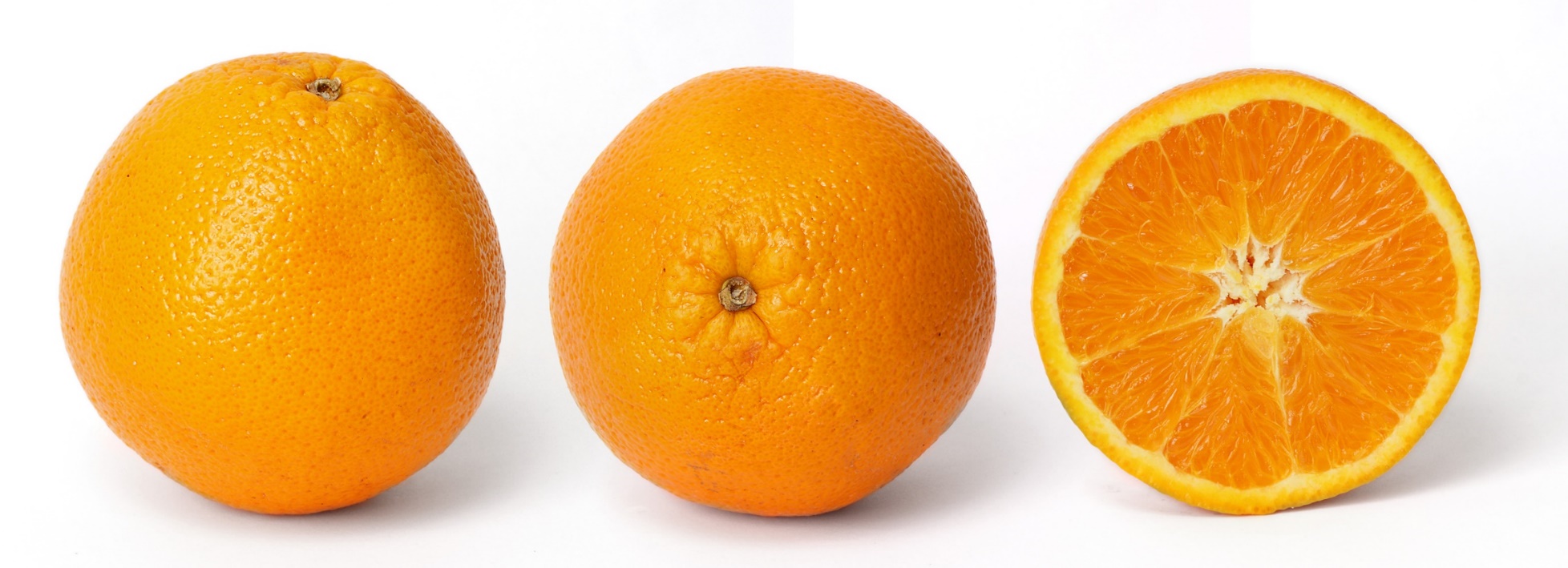 Forensic Science - 2019
32
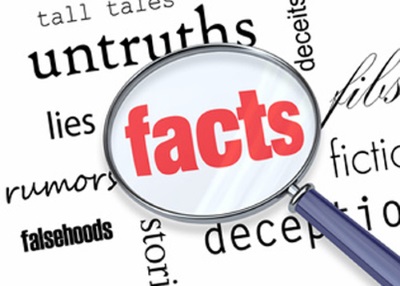 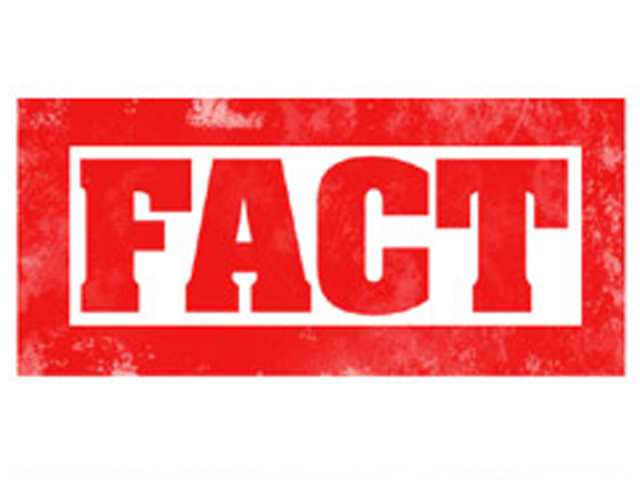 Fact
a statement or assertion of information that can be verified
Forensic Science - 2019
33
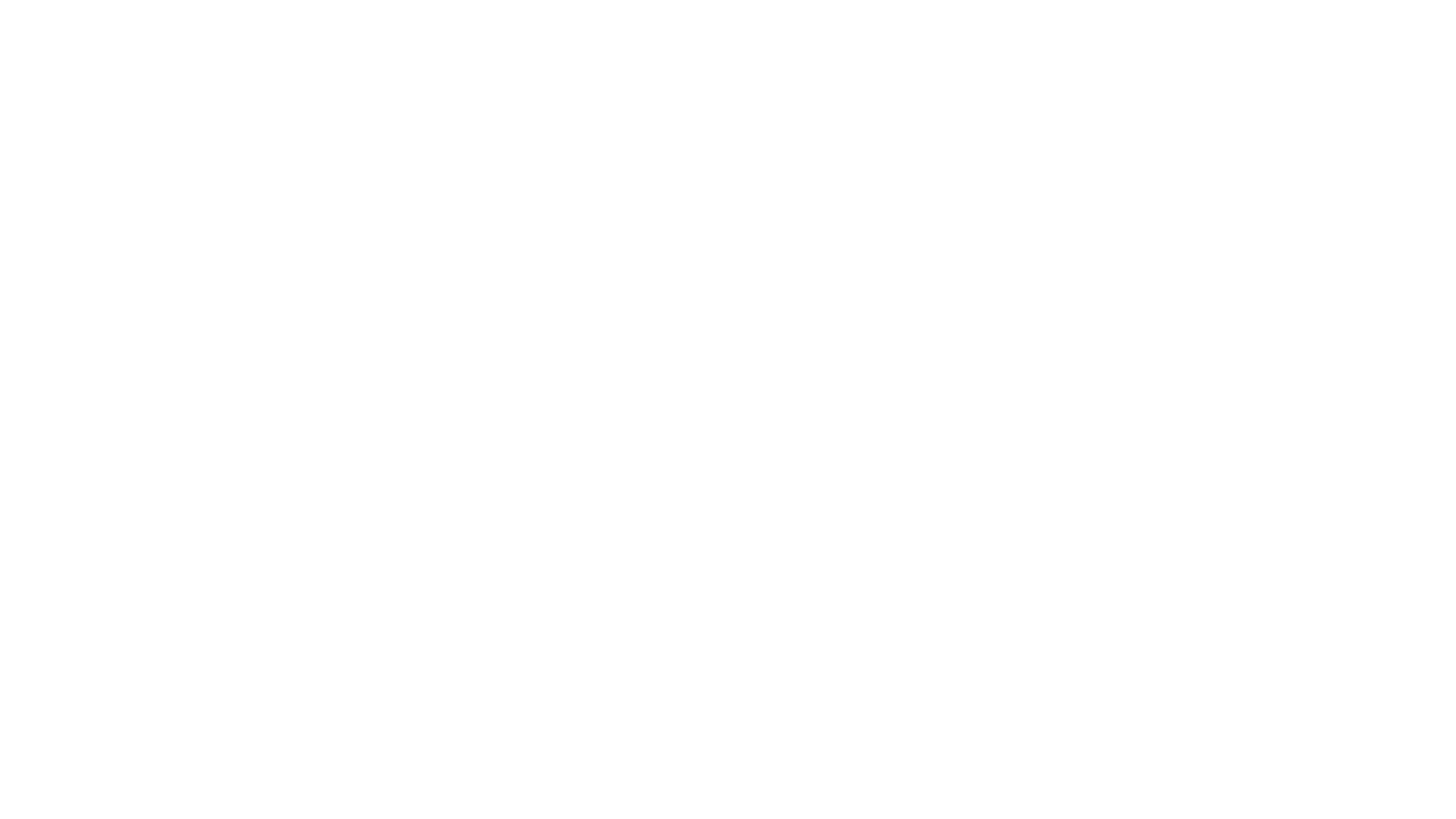 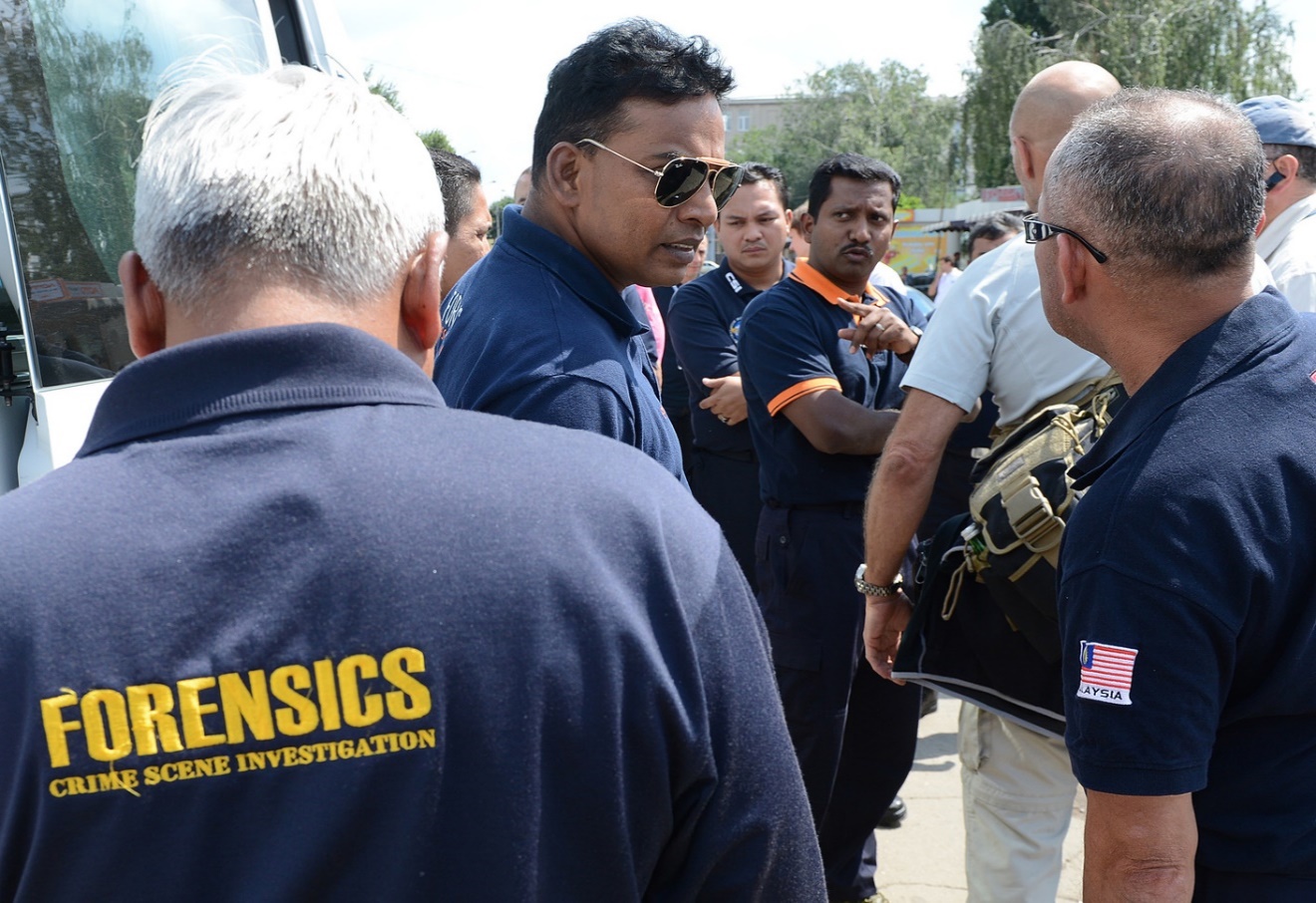 Investigate
Forensic investigation is the gathering and analysis of all crime-related physical evidence in order to come to a conclusion about a suspect. Investigators will look at blood, fluid, or fingerprints, residue, hard drives, computers, or other technology to establish how a crime took place.
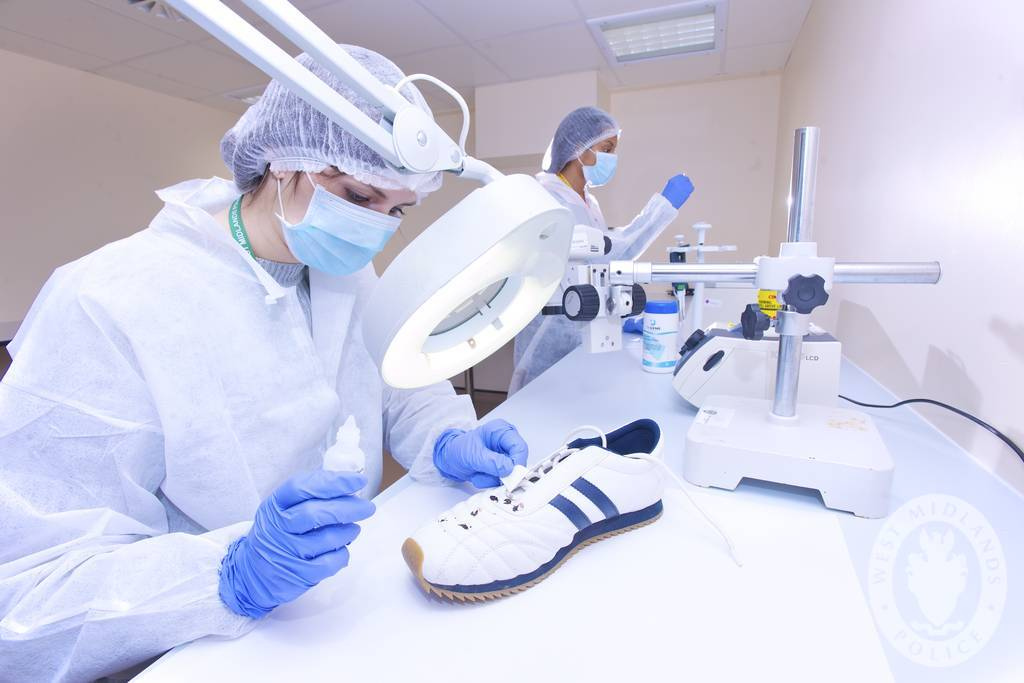 Forensic Science - 2019
34
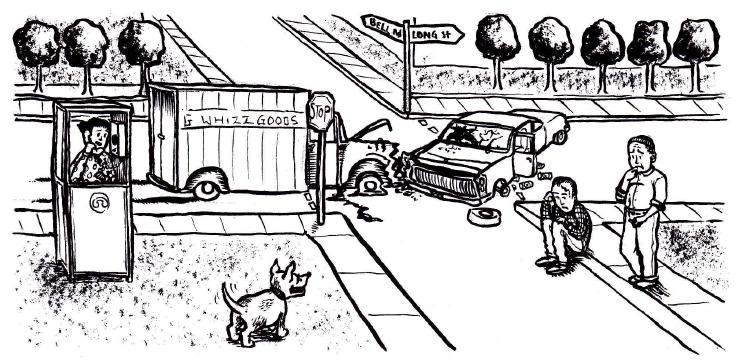 35
We must make a conscious effort to examine our surroundings systemically. 
We need to consciously observe everything, no matter how small or how familiar, no matter what our emotions or previous experiences. 
We need to be careful that we concentrate first and foremost on gathering all the available information and leaving the interpretation until we have as much information as possible.
While observing, it is important to write down and photograph as much information as possible.
How to be a Good Observer
Forensic Science - 2019
How to be a Good Observer
Forensic Science - 2019
36
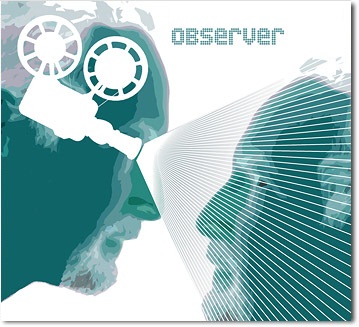 Observations By Witnesses
Observations by witnesses can be faulty, even though a witnesses may be utterly convinced of what he or she saw.
 
Witness testimony is generally presumed to be more reliable than circumstantial evidence. ... This can occur because of flaws in eyewitness identification (such as faulty observation and recollection, or bias), or because a witness is lying.
Forensic Science - 2019
37
Eyewitnesses
Forensic Science - 2019
38
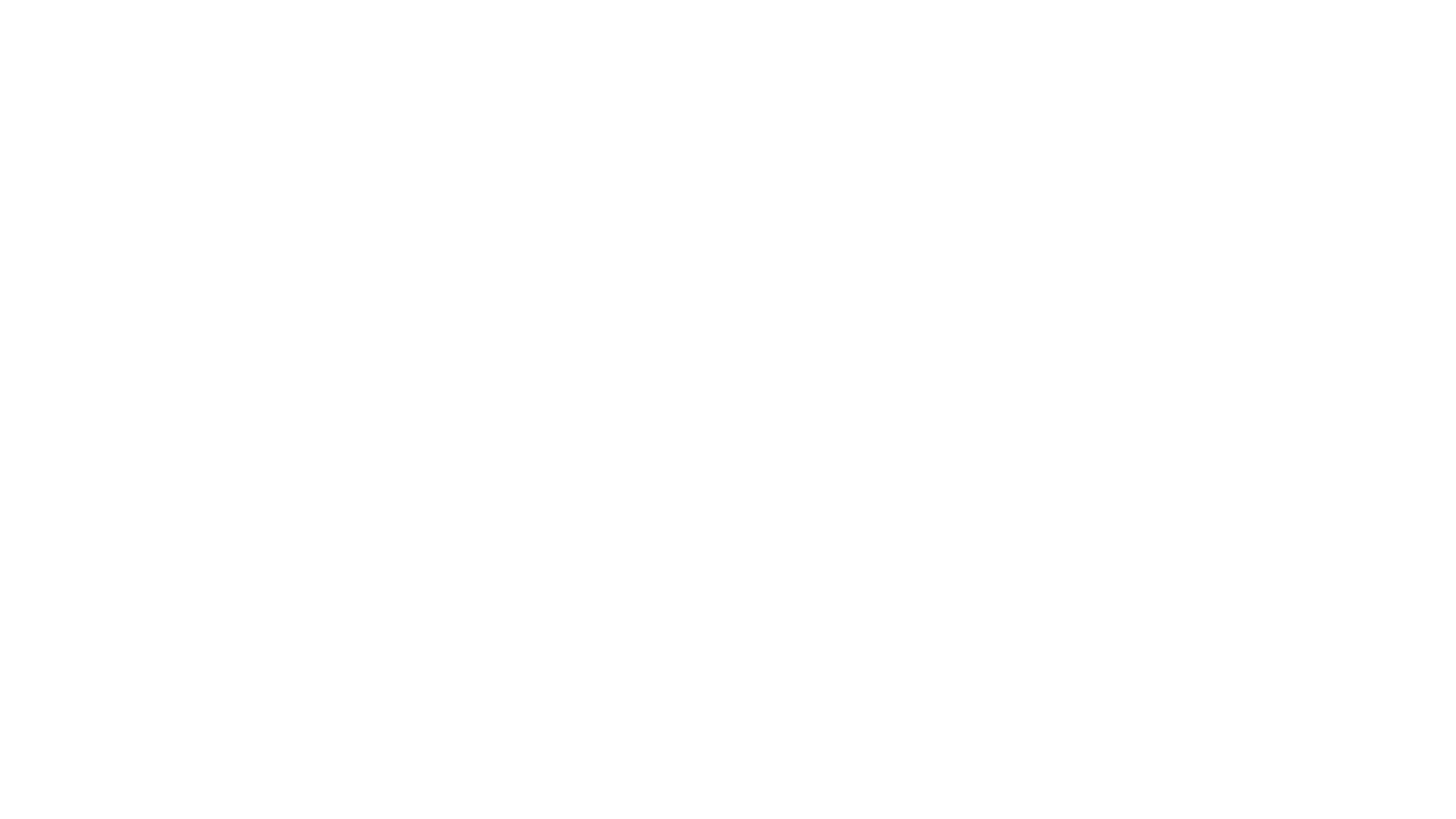 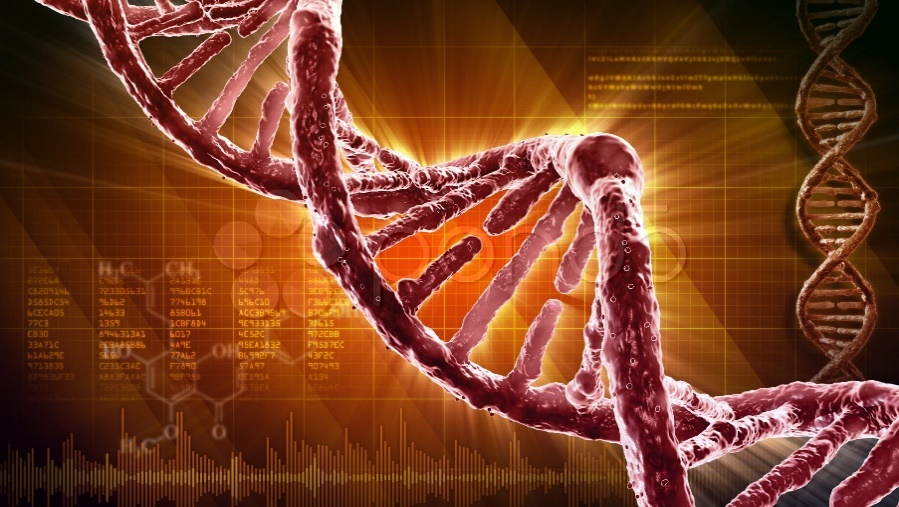 Basic of Forensic Science
Forensic science is strictly concerned
with uncovering evidence that stands as fact. 
A forensic investigator is not interested in making the suspect look guilty; he or she
is only interested in collecting and examining physical evidence, reporting this to investigators, and possibly later to the courts.
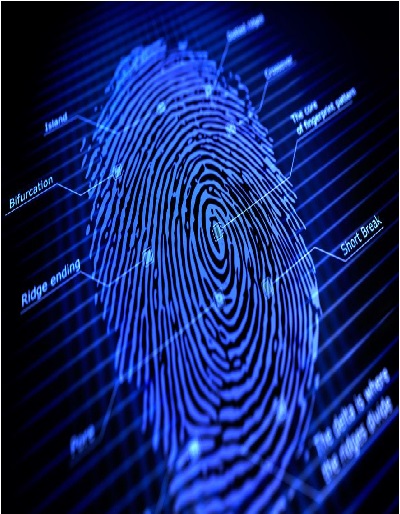 Forensic Science - 2019
39
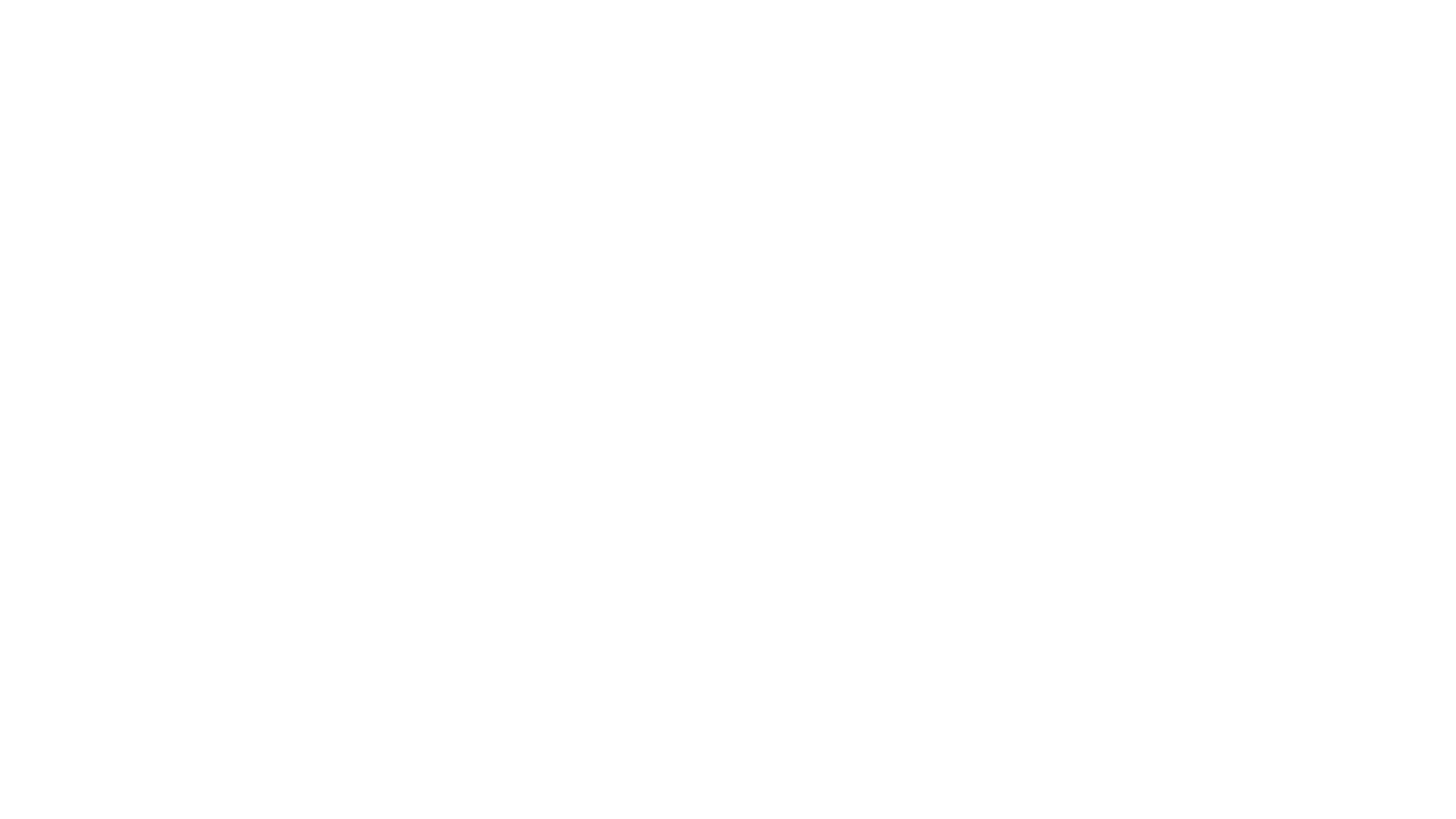 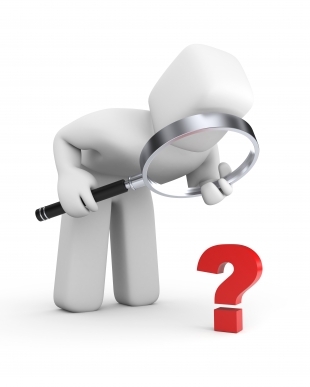 Basic Observations
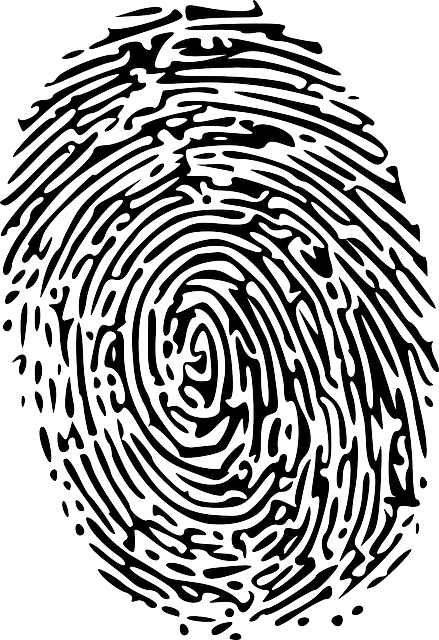 A Forensic investigator has the ability to observe, interpret, and report observations clearly. Whether observing at a crime scene or examining collected evidence in the laboratory, the forensic investigator must be able to identify the evidence, record it, and determine its significance. The trained investigator collects all available evidence, without making judgments about its potential importance. Knowing which evidence is significant requires the ability to recreate the series of events preceding the crime.
Forensic Science - 2019
40
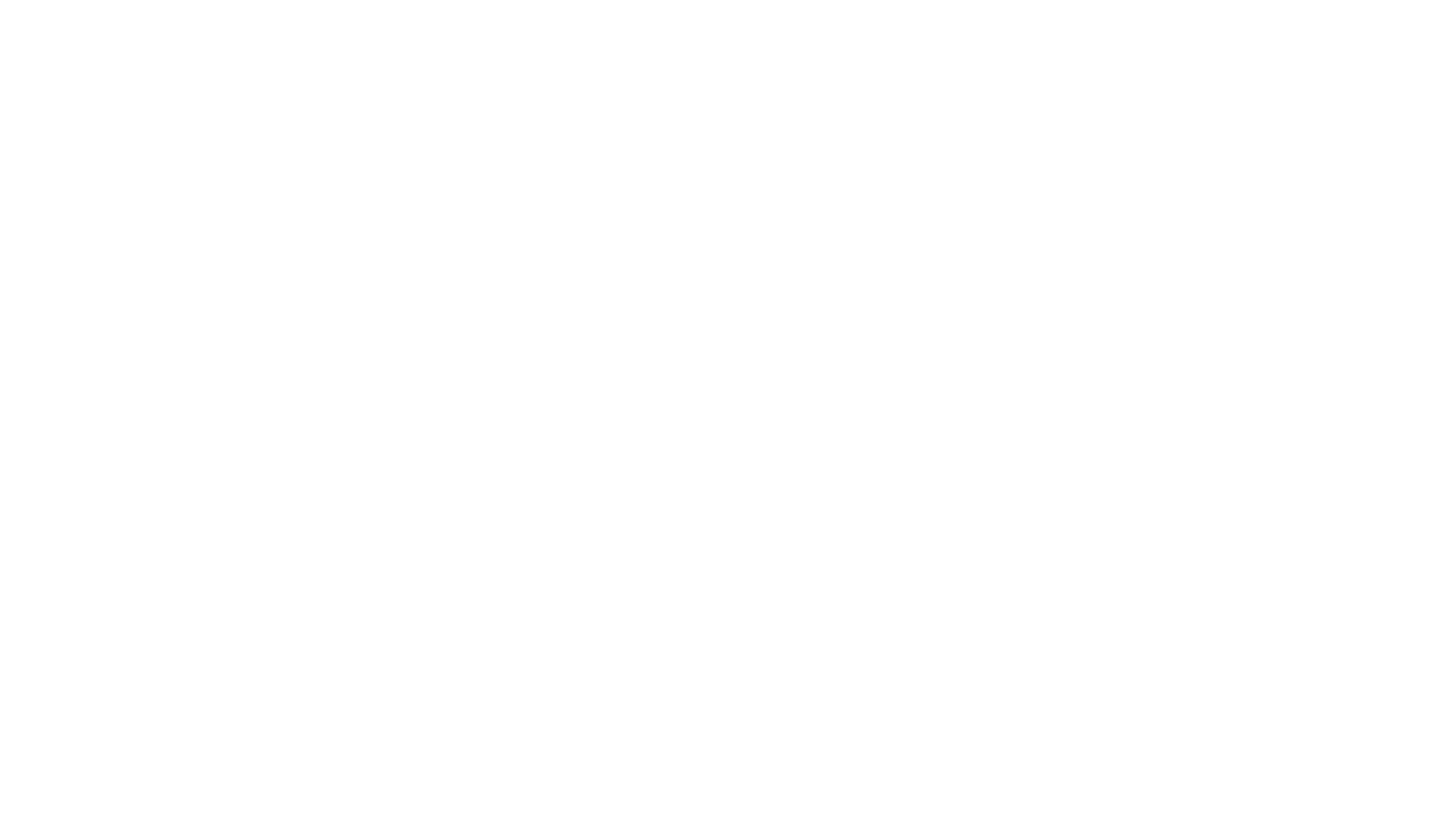 Eyewitness Accounts
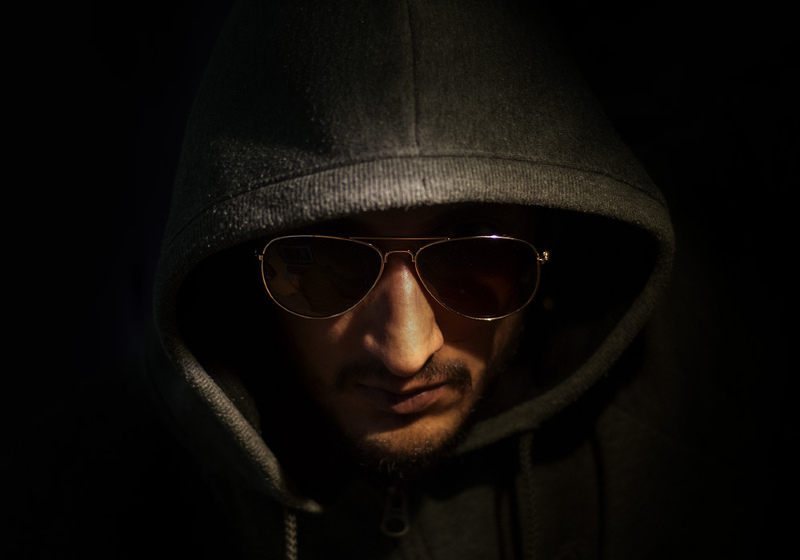 What we perceive about a person depends, in part, on his or her mannerisms and gestures. How a person looks, walks, stands, and uses hand gestures all contribute to our picture of his or her appearance. 

Eyewitness accounts of crime-scene events vary considerably from one person to another. What you observe depends on your level of interest, stress, concentration, and the amount and kind of distraction that may be present. Our prejudices, personal beliefs, and motives also affect what we see. Memory fades with time, and our brains tend to fill in details that we feel are appropriate but may not be accurate. These factors can decrease an eyewitness’s reliability in reporting a crime. The testimony of an eyewitness can be very powerful in persuading the jury one way or another; knowing the shortcomings of eyewitness testimony is necessary to ensure that justice is carried out appropriately.
Forensic Science - 2019
41
Good Observation Skills
42
Forensic Science - 2019